Modelling, policy 
and political economy
LECTURE 4 Politics and political economy
Version 1.0
Lecture 4: Learning outcomes
By the end of this lecture, you will be able to:
ILO1. Understand the concept of ‘thinking politically’ in the context of systems modelling.
ILO2. Define ‘politics’ and the factors that drive the politics of policymaking
ILO3. Introduce to the concept of political economy.
ILO4. Explore the relationship between policy, politics and political economy.
ILO5. Start to explain what role political economy can play in modelling (as an analytical too).
2
[Speaker Notes: By the end of this lecture, you will be able to: Understand to the concept of ‘thinking politically’ in the context of systems modelling; Define ‘politics’ and the factors that drive the politics of policymaking; introduce to the concept of political economy; Explore the relationship between policy, politics and political economy. And Start to explain what role political economy can play in modelling (as an analytical too).]
4.1 Recap from Lecture 3
Policymaking involves allocating resources through negotiations and consultations.
Technical accuracy is not the only factor driving policy debates; political and economic considerations also play a role.
While systems modelling is important in the science-policy interface, non-scientific and political factors can constrain decision making.
3
[Speaker Notes: In the previous lecture we noted policymaking is inherently a political process. A policy consists of a web of decisions and actions that allocates resources and values. The process by which those social needs are determined involves trade-offs. However these tradeoffs do not often happen in equal terms at the same time, hence policy decisions often create winners and losers. 

The fact that there are competing needs, diverging values, and opposing interests also means policymaking is characterised by competition over interests and beliefs, and the policy process is the arena through which that competition occurs. The contestation, competition and trade-offs that are associated with such process what we call politics. Policymaking and policy debates are not only driven by a desire for technical accuracy but also by a need for political and economic success. 

Thus, while systems modelling has important role in the science-policy interface, non-scientific and political factors play a role as decision drivers and constraints. 

Seeing policymaking as a political process has implications for what role modelling and models play.]
4.1. thinking politically in modelling
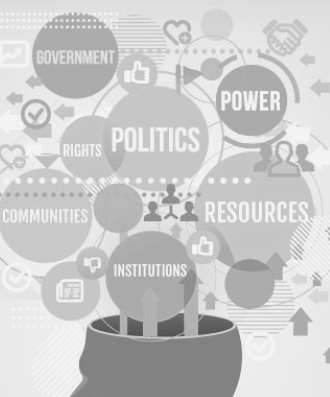 The term "thinking politically" has its roots in political science and was first introduced in 1990s.
It is used to argue that political actors and policymakers cannot be separated from the social and political contexts in which they operate, 
and therefore, the analysis of politics and policymaking must take into account non-technical factors such as power, interests, values, and ideology. 
The concept has since been adopted and applied in various fields, including energy systems modelling.
4
[Speaker Notes: The term "thinking politically" has its roots in political science and was first used in this context by the political scientist Michael J. Shapiro in his book "Reading 'Adam Smith': Desire, History and Value" (1993). Shapiro argued that political actors, including policymakers and researchers, cannot be separated from the social and political contexts in which they operate, and therefore, the analysis of politics and policymaking must take into account non-technical, non-scientific factors such as power, interests, values, and ideology. The concept has since been adopted and applied in various fields, including energy systems modelling.]
4.1 thinking politically in modelling
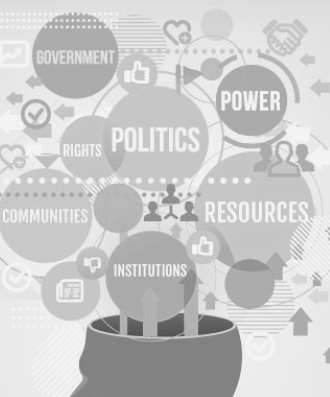 In systems modelling this means considering the political context in which the model is being developed and utilised. 
Modellers should think politically because decision-making is not solely driven by technical considerations, but also by political and economic factors. 
Doing so can help: 
identify potential obstacles and opportunities and
ensure models are relevant and effective in informing policy decisions.
5
[Speaker Notes: ﻿Models mainly focus on techno-economic aspects and do not adequately represent the social and political dimensions.  However, as noted, non-technical factors play an important role as drivers and constraints to policy decisions. Hence, it is advised for modellers to broaden their perspective beyond technical solutions and to take into account the significance of political factors. 
In this regard, thinking politically means considering the political context in which the model is being developed and used. 
The concept is used to argue system modellers should think politically because decision-making is not solely driven by technical considerations, but also by political and economic factors. Modellers need to be aware of the political context and actors involved in the decision-making process to ensure that their models are relevant, influential, and effective in informing policy decisions. Understanding the political dynamics can also help modellers identify potential obstacles and opportunities for successful policy implementation.

System modellers should think politically because decision-making is not solely driven by technical considerations, but also by political and economic factors. Modellers need to be aware of the political context and actors involved in the decision-making process to ensure that their models are relevant, influential, and effective in informing policy decisions. Understanding the political dynamics can also help modellers identify potential obstacles and opportunities for successful communication and uptake of its results.

For example as a modeller one might start with an observation of the political implications of different scenarios or assumptions, including how different scenarios may impact the distribution and allocation of resources.]
4.2 Political and politics
There are many definitions of politics. Some of the common and relevant definitions include:
The art of government or the process of making decisions that affect the governance of a society.
The distribution of power and resources and the struggle over who gets what, when, and how. 
The practice of achieving objectives through persuasion or influence or the art of using negotiation, and other forms of persuasion to advance interests.
The way in which societies organise themselves which highlights how politics is embedded in social structures and shapes the way in which societies are governed.
“who gets what, when, and how”
6
[Speaker Notes: Depending on the context and perspective of the person defining it. There are many definitions of politics. Some of the common and relevant definitions describe politics as:
The art or science of government: This definition focuses on politics as the process of making decisions that affect the governance of a society or state.
The distribution of power and resources: This refers to the struggle over who gets what, when, and how. This definition emphasizes the role of power and resources in political processes.
The practice of achieving objectives through persuasion or influence: This definition sees politics as the art of using rhetoric, negotiation, and other forms of persuasion to achieve goals and advance interests.
The way in which societies organize themselves: This definition highlights how politics is embedded in social structures and shapes the way in which societies are organized and governed.

There are many definitions of politics because politics is a complex and multifaceted concept that involves a wide range of activities, processes, and relationships. Politics is not just about governments, but also about power, interests, values, and ideas.
Moreover, politics is a constantly evolving concept that reflects changes in society, culture, and history. As a result, new definitions of politics emerge over time to reflect new understandings and interpretations of the concept.]
4.2 Politics and policymaking
Policy and politics are closely related concepts as they both involve the exercise of power and influence.  
Policy and politics are intimately connected, as policies are often the result of political negotiations, compromises, and agreements.
Politics can also be used to shape policies by influencing the decision-making process. 
Politicians and groups use different forms of persuasion to influence which issues receive attention and resources.
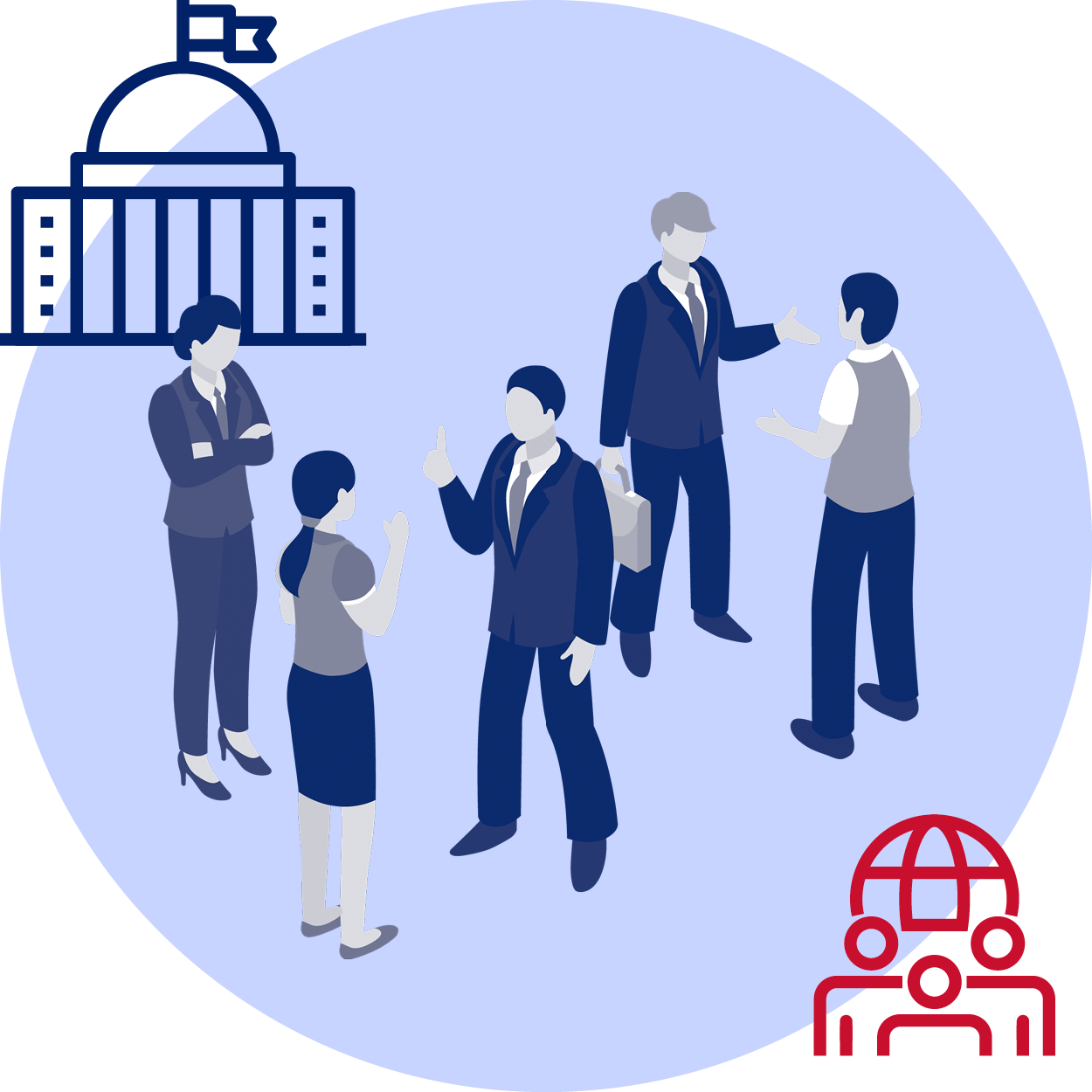 7
[Speaker Notes: Policy and politics are closely related concepts as they both involve the exercise of power and influence in order to achieve specific goals. Policy refers to a set of guidelines, principles, or rules that are put in place by governments. Politics, on the other hand, refers to the process of making decisions and exercising power within a group or society.
 
As the art of persuasion, politics relies heavily on actors ability to influence others in order to achieve desired outcomes. This involves using various techniques, such as rhetoric, negotiation, and compromise, to build alliances, gain support, and persuade others to adopt a particular policy or position. 
 
In this sense, policy and politics are intimately connected, as policies are often the result of political negotiations, compromises, and agreements.
 
At the same time, politics can also be used to shape policies by influencing the policy agenda. By mobilising public opinion, influencing elected officials, and using different forms of persuasion, politicians and interest groups can shape the policy landscape and determine which issues receive attention and resources.
 
Overall, the relationship between policy and politics is one of mutual dependence, with each playing a critical role in shaping the other. 
 
Effective support to policy-making requires a keen understanding of political dynamics and the ability to persuade and influence others.]
4.2 Politics and policymaking
Policy decisions are informed by political, economic, and ideological contexts. 
Political influences - who is in favour of, or opposed to, a particular policy position. 
Economic considerations - effects of policy decisions on the economy and economic sectors.
Ideological influences - deep-seated beliefs and worldviews policymakers and other actors hold.
8
[Speaker Notes: Good policies emerge from a combination of the political (mobilising support and managing opposition) and the technocratic (evidence of what works and implication of different policy options or pathways). However, most policy decisions are influenced by many factors: political, economic, ideological. 
Political influences concern who is in favour of, or opposed to, a particular position. When making a policy decision, decisionmakers must weigh who is for or against it, and how intense the opposition may be. 
Policy decisions are also affected by  economic considerations. political choices are most often constrained by financial realities and by the possible effects of policy choices on the economy as a whole. For example, although energy is important input to economic growth, even though, it is only one aspect of the economy, therefore decisions must consider allocation of resources from the perspective all other components of the economy.  
Finally Ideology plays a critical role in shaping politics and policy choices. People’s deep-seated beliefs about how the world is and how it ought to be. The ideology of individuals and groups will have a critical effect on many policy decisions, mainly by shaping the alternatives that are considered in the first place.]
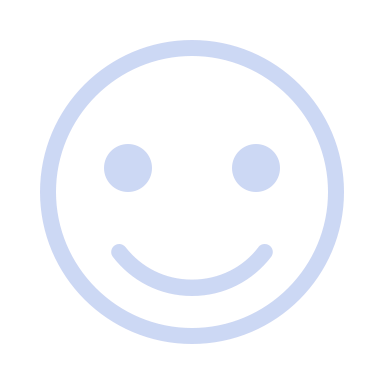 4.2 Politics and policymaking; winners and losers
Policymaking is also related to politics because it can create winners and losers. 
Policy decisions that involve choices about how to allocate resources, regulate behaviour or distribute burdens across can result in some groups benefiting while others are negatively impacted. 
The distributional effects of a policy will depend on the specific policy, the groups affected, and the broader political and economic context in which it is implemented. 
Understanding these dynamics is important for policymakers to make informed decisions and manage potential trade-offs.
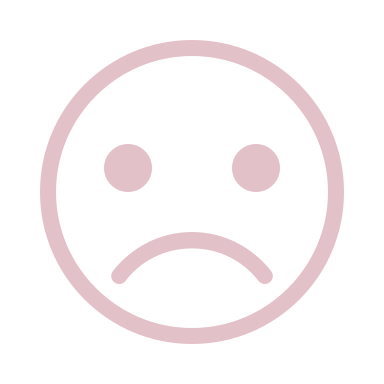 9
[Speaker Notes: Policymaking is also related to politics because it can create winners and losers. As policy decisions that involve making choices about how to allocate resources, regulate behaviour or distribute burdens across result in some groups benefiting while others are negatively impacted. 
For example, a policy aimed at reducing pollution may require companies to pay for the costs of implementing the policy, while individual citizens may bear the burden of complying with the policy. Similarly, a policy aimed at reducing poverty may require taxes to be increased in order to fund programs that provide assistance to those in need.

Here is an example of how an energy and climate policy can create winners and losers:
Renewable Energy Standards: A renewable energy standard (RES) is a policy that requires a certain percentage of energy to be produced from renewable sources, such as wind or solar power. An RES can create winners and losers in several ways:
Winners: Renewable energy producers and investors benefit from an RES by having a guaranteed market for their products, which can increase demand and profitability. Consumers may also benefit from an RES if it leads to lower energy prices or a more stable energy supply.
Losers: Fossil fuel producers and their workers may be negatively impacted by an RES, as it can reduce demand for their products and lead to job losses. Consumers who rely on fossil fuels for heating, transportation, or electricity may also be negatively impacted by an RES if it leads to higher prices or reduced availability.

the distributional effects of an energy and climate policy will depend on the specific policy, the groups affected, and the broader political and economic context in which it is implemented. Understanding these dynamics is important for policymakers to make informed decisions and manage potential trade-offs.]
4.3 Political economy
Political economy is a field of inquiry that examines the interplay between politics and economics. 
It is concerned with the distribution of resources and power in society, and how economic policies and institutions are shaped by political forces.
Political economy seeks to understand how economic systems and policies are influenced by political institutions, such as governments, international organizations, and interest groups.
Economy
Political
10
[Speaker Notes: Political economy is a field of inquiry that examines the interplay between politics and economics. It is concerned with the distribution of resources and power in society, and how economic policies and institutions are shaped by political forces.
In particular, political economy seeks to understand how economic systems and policies are influenced by political institutions, such as governments, international organizations, and interest groups. 
It examines the ways in which political decisions affect economic outcomes, and how economic policies and institutions, in turn, influence political outcomes.
Political economy draws on a variety of theoretical perspectives, including classical economics, Keynesian economics, Marxist theory, and institutional economics. Political economy is different from economic analysis because examine not only the principles of market behavior, but also the political setting that influences the behavior. Political economy is a broad field that encompasses a variety of disciplines, including economics, political science, and sociology.]
4.4 Political economy
Energy system modellers can use political economy to:
identify the political and economic barriers to the deployment of certain technologies; 
analyse the distributional consequences of energy policies, impact on consumers, producers, and the environment; 
understand how institutions (regulatory bodies and energy companies) influence energy decision making; 
understand how the system functions and may be affected by changes in political or economic conditions.
Economy
Political
11
[Speaker Notes: In energy planning and policymaking, political economy can help identify the political and economic barriers to the deployment of certain technologies, such as regulatory obstacles, and vested interests. 
to analyse the distributional consequences of energy policies, such as their impact on energy consumers, producers, and the environment. This analysis can help policymakers design more equitable and efficient policies.
to understand how institutions, such as regulatory bodies and energy companies, influence energy policy and decision-making. This understanding can help to identify institutional barriers to renewable energy deployment and inform institutional reforms.
By incorporating political economy, system modellers can gain a comprehensive understanding of how a system functions, and how it may be affected by changes in political or economic conditions.]
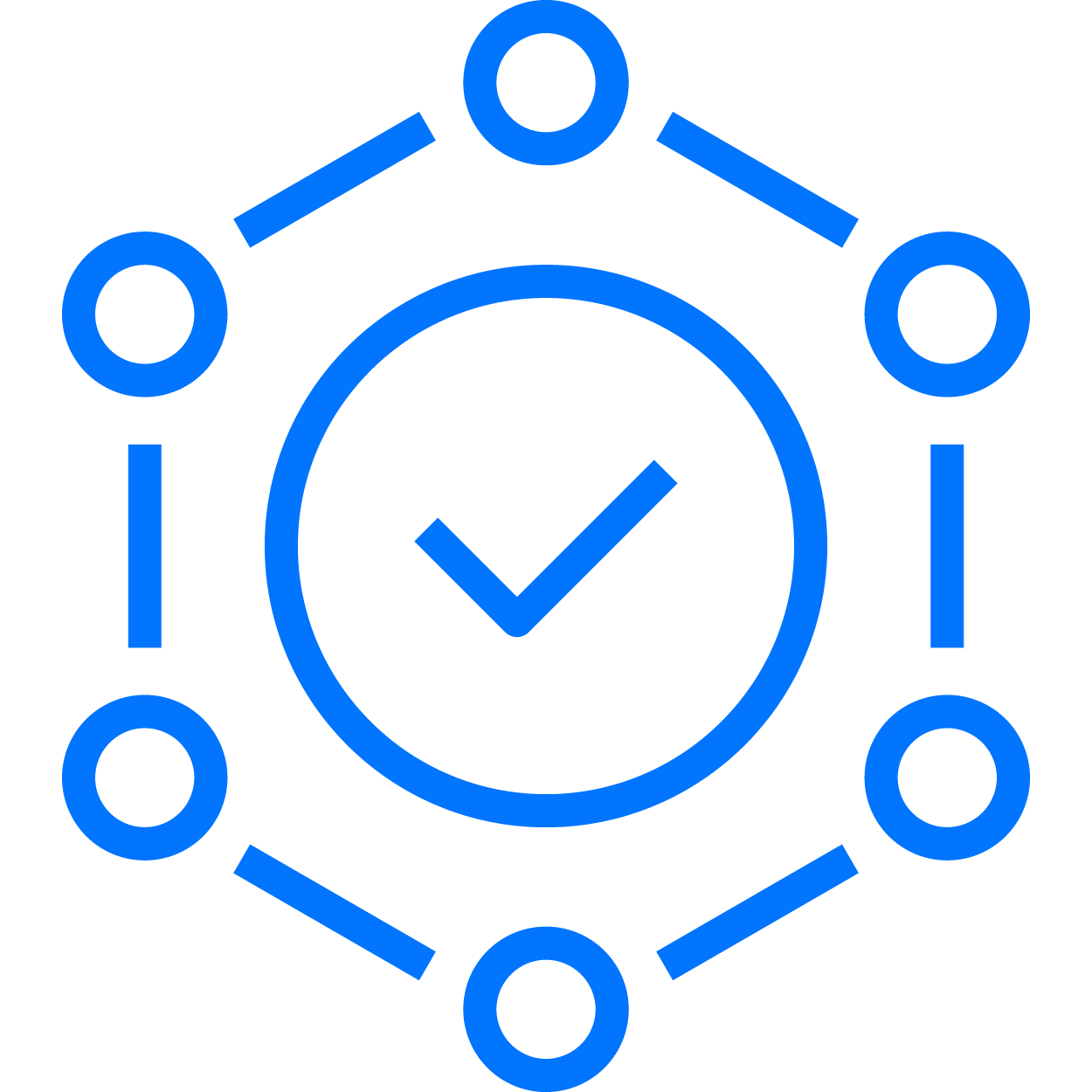 4.4 The added value of political economy
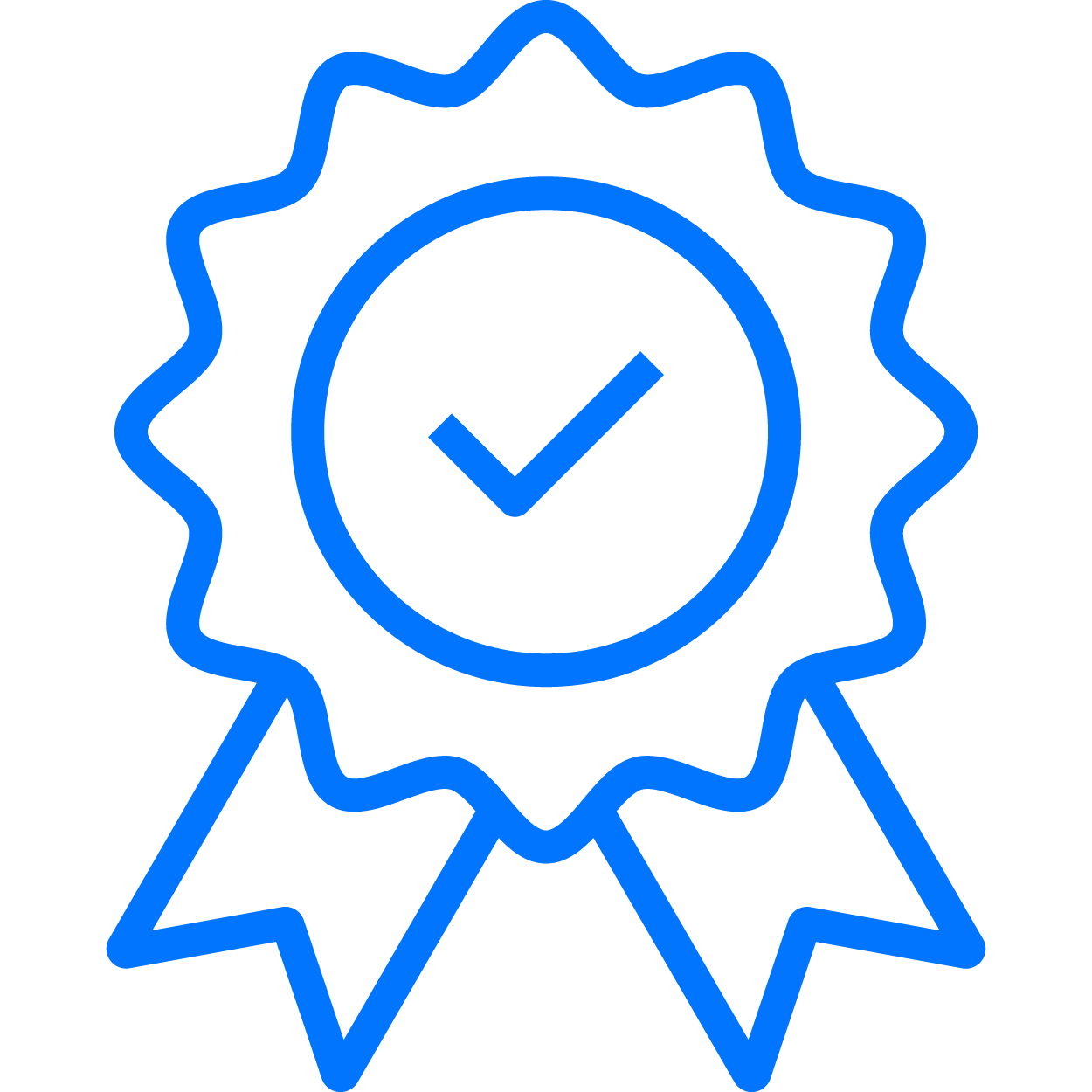 Political economy can help modellers 
strengthen their problem diagnosis, scenarios and assumptions [quality]. 
better understanding of what are politically and socially feasible options [relevance].
develop effective strategy for communication and making results accessible [practical] + [credibility]. 
Thus, to ‘think politically’ is to develop an advanced understanding of policy and political context in order to tailor approach to enhance models usability and relevance.
Quality
Credibility
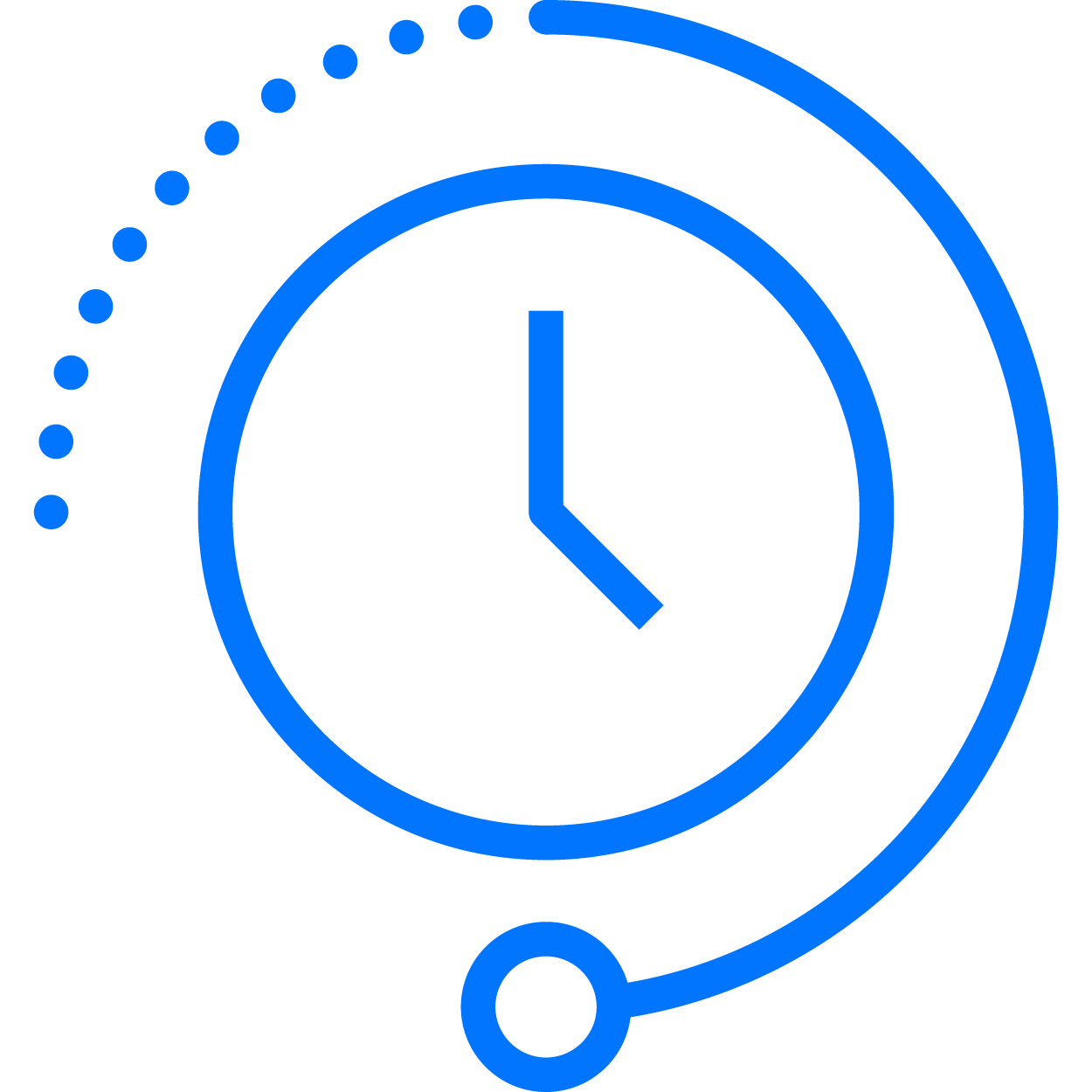 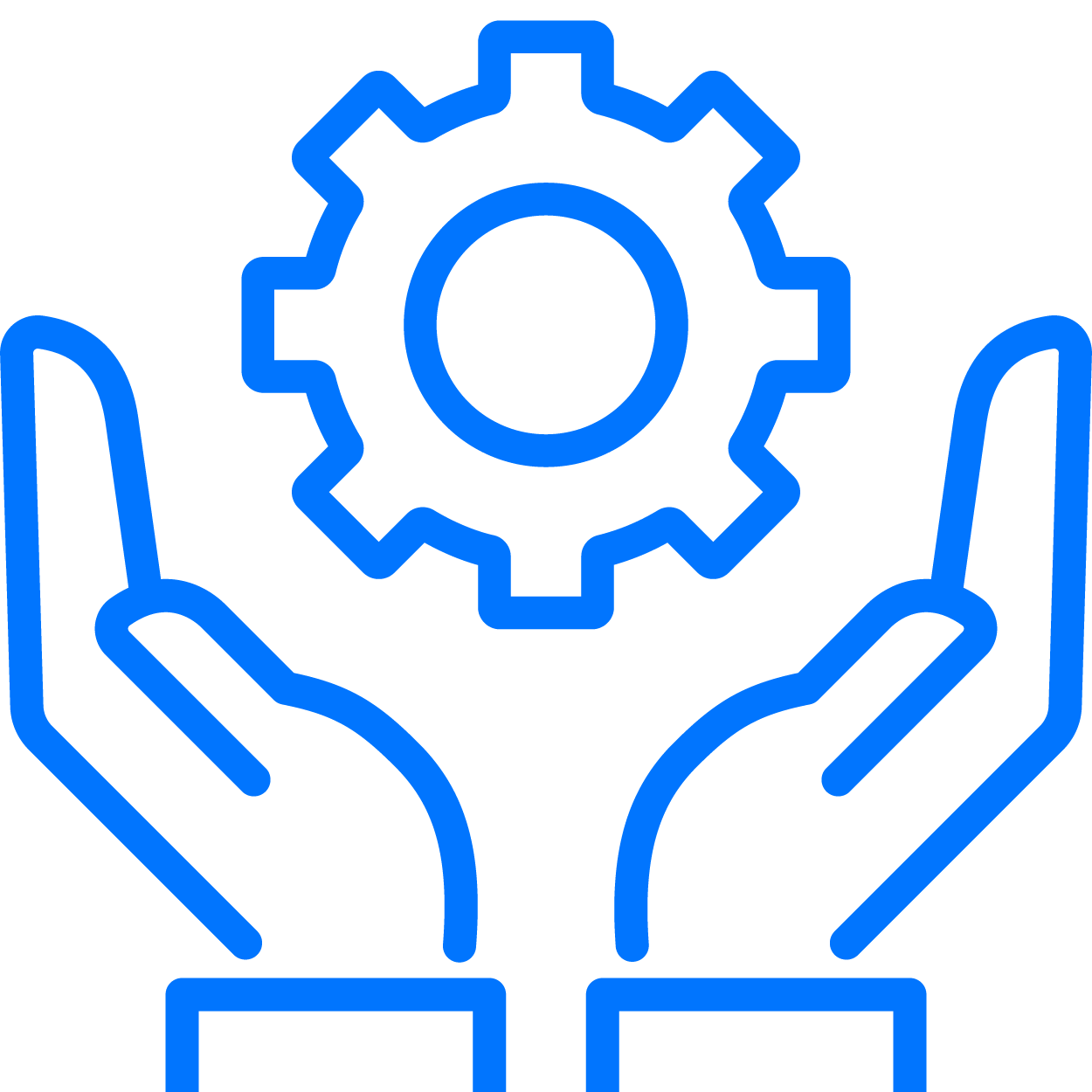 Relevance
Practicality
12
[Speaker Notes: From modelling perspective political economy Political economy can help modellers strengthen their diagnosis of the problem, and the extent of uncertainty, thus develop a balanced view of the scenarios [Quality]. 
Understand the interests, motivations and power dynamics that drive actors behaviour and preferences, could enable modellers to have better insights of what are the politically and socially feasible policy options [relevance]. 
Knowledge of what role different institutions and stakeholders  play could mean ability to identify opportunities that can be leveraged for effective communication of models and modelling results {practicality and credibility].

A holistic view of the context and underlying factors that contribute to the problem (for example power dynamics and social norms)  could enable modellers to reflect on the impact and implications of different scenarios better. For example, a modeller that is aware of the conditions that contribute to inequality and marginalisation of certain groups would be in a better position to consider and ensure inclusive measures are considered during stakeholders consultation and communication of results.

Thus, within a modelling process to ‘think politically’ means be aware of why things are the way they are, being able to ask the right questions, and listen deeply. 
Do not look only at what worked and did not work from what you did, look also at what made it work or not work. question our assumptions and the assumptions of others]
Lecture 4 References
Arendt, H. (2005) The Promise of Politics, New York, Schocken Books.
Crick, B. (1964) In Defence of Politics, Baltimore, Penguin Books. 
Dahl, R. A. (1957) ‘The concept of power’, Behavioural Science, vol. 2, no. 3, pp. 201–15.
Lasswell, H. (1936) Politics: Who Gets What, When, How, London, Whittlesey House.
Heywood, A. (1997) Politics, Basingstoke, UK: Macmillan.
Caporaso, J. and Levine, D. (1992) Theories of Political Economy, Cambridge: Cambridge University Press.
13
@ResearchCcg

@ResearchCCG

@research_ccg

Climate Compatible Growth CCG

#CCG – Climate Compatible Growthccg@lboro.ac.uk
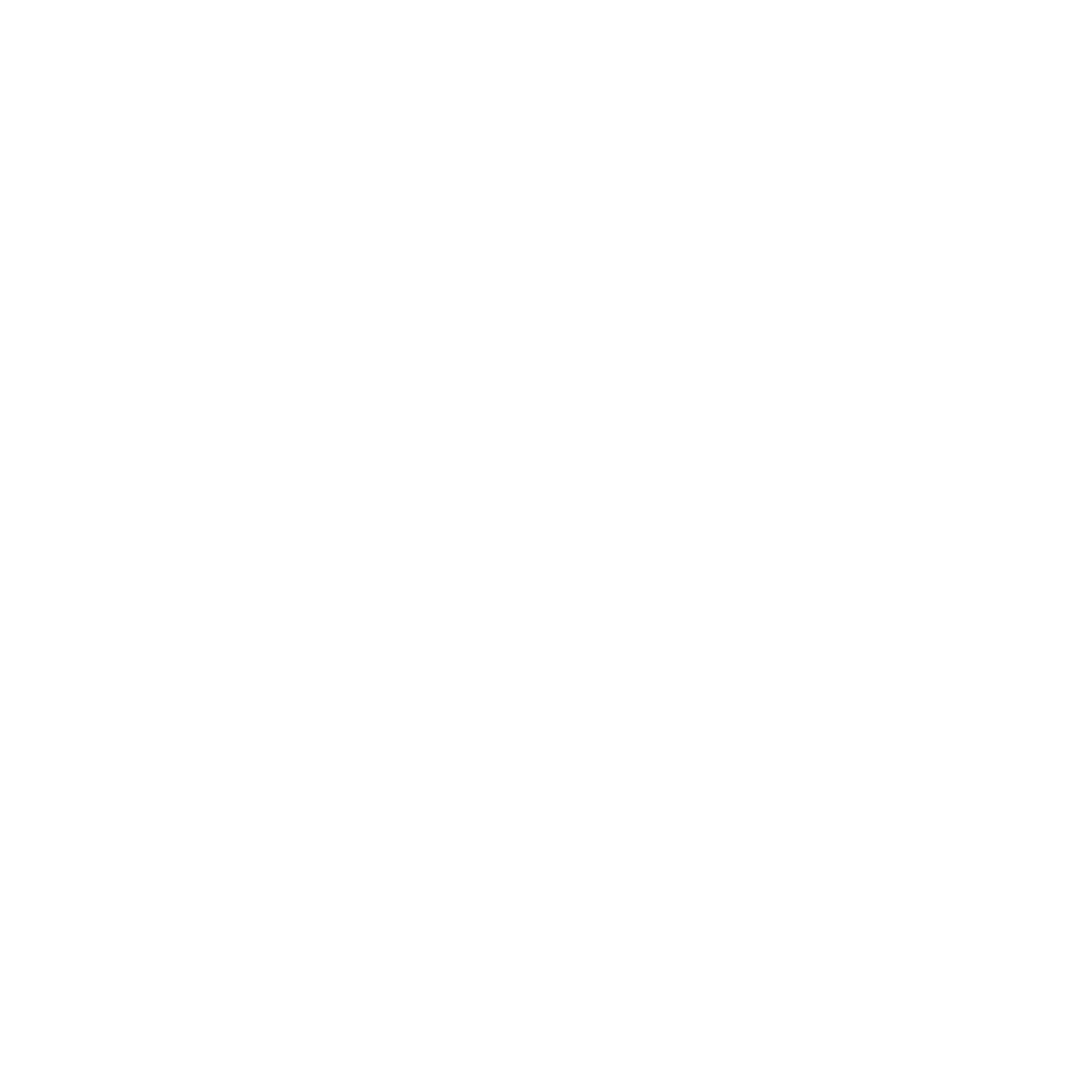 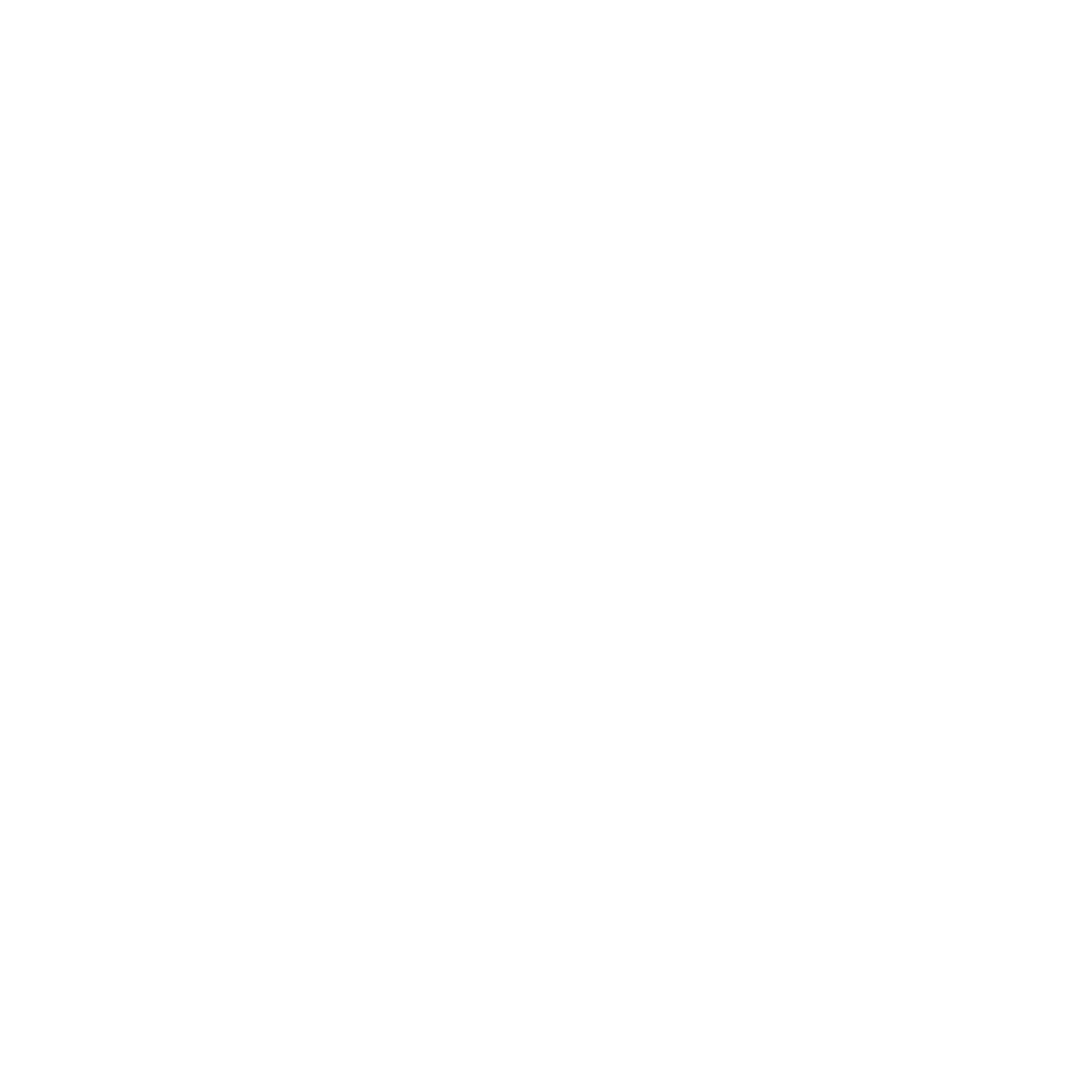 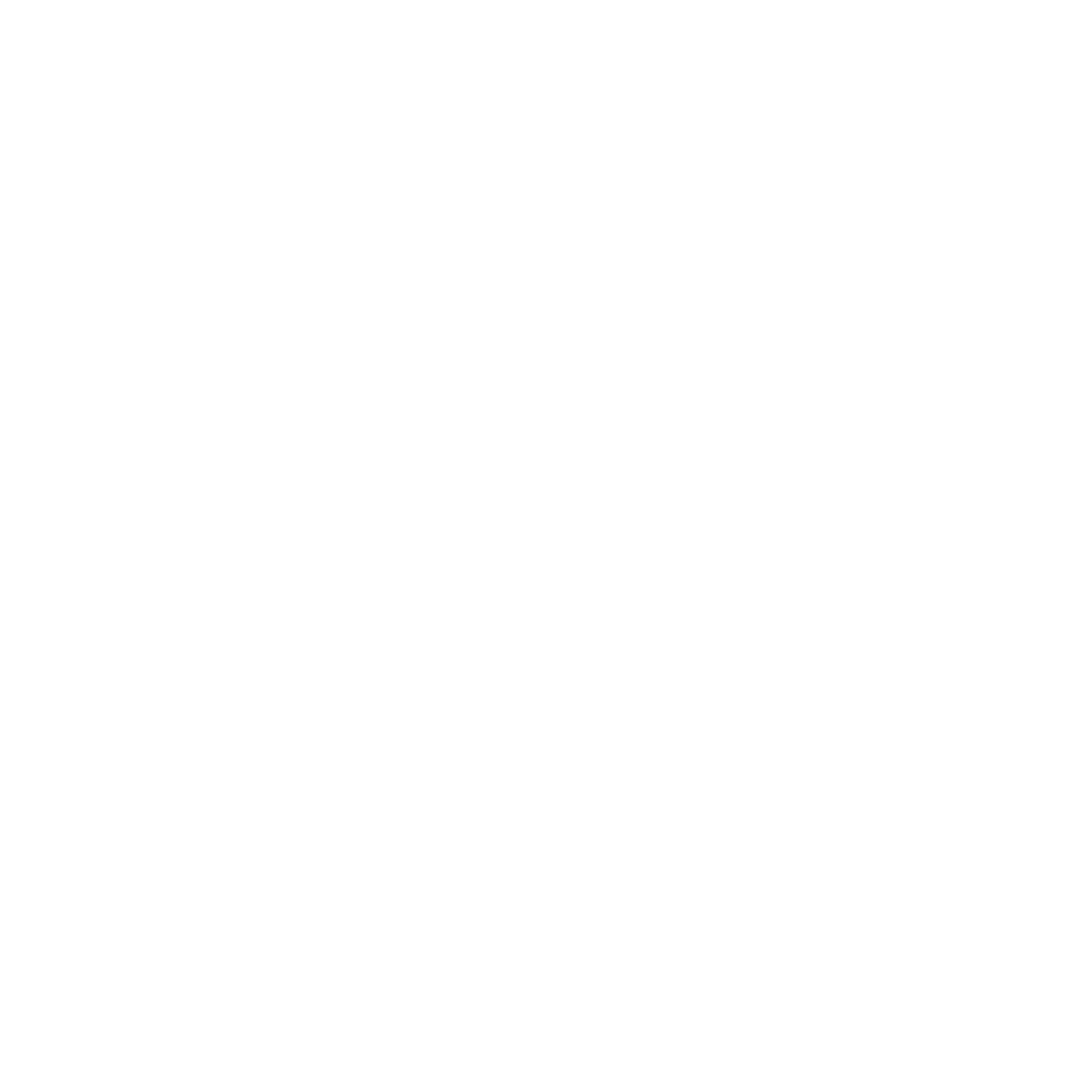 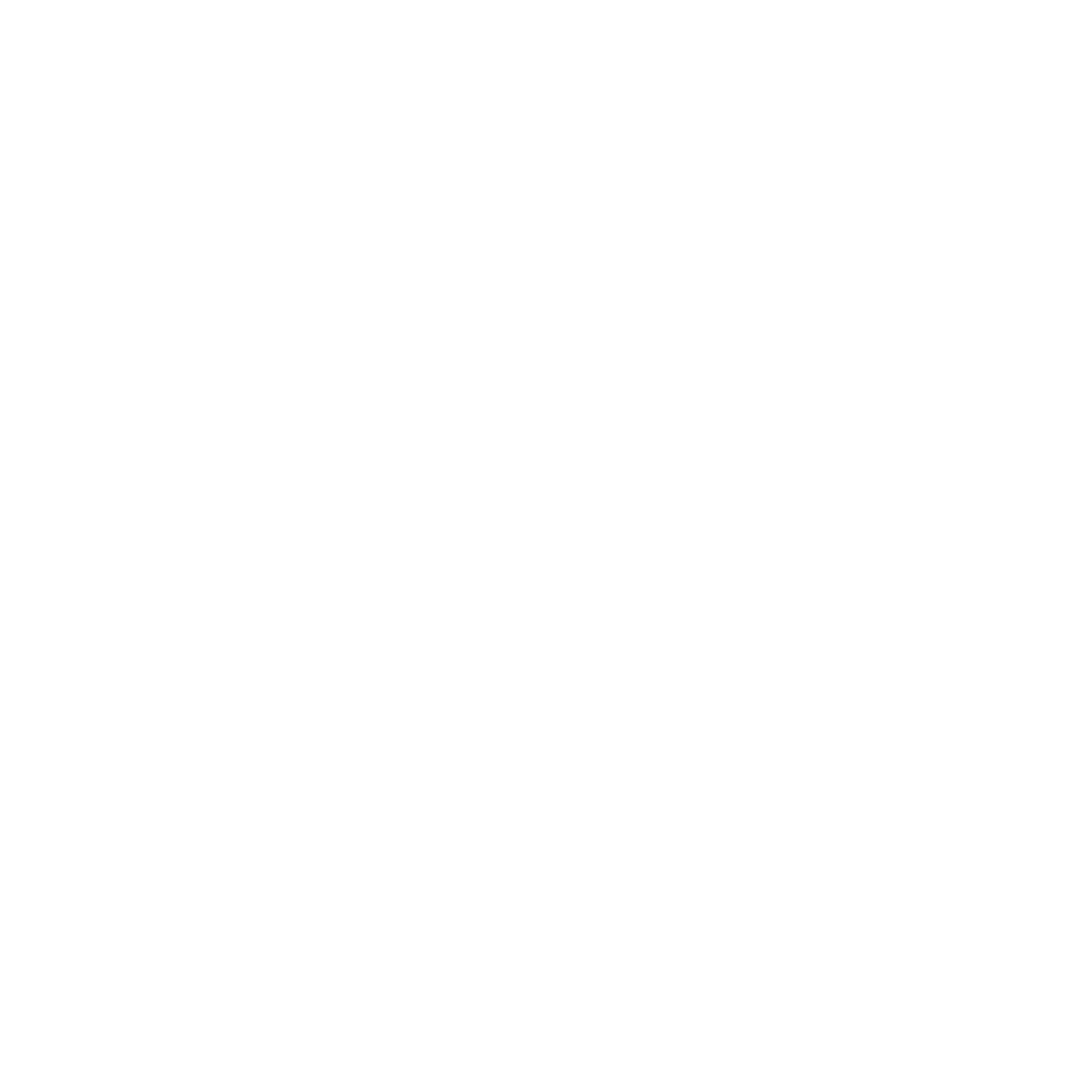 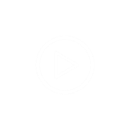 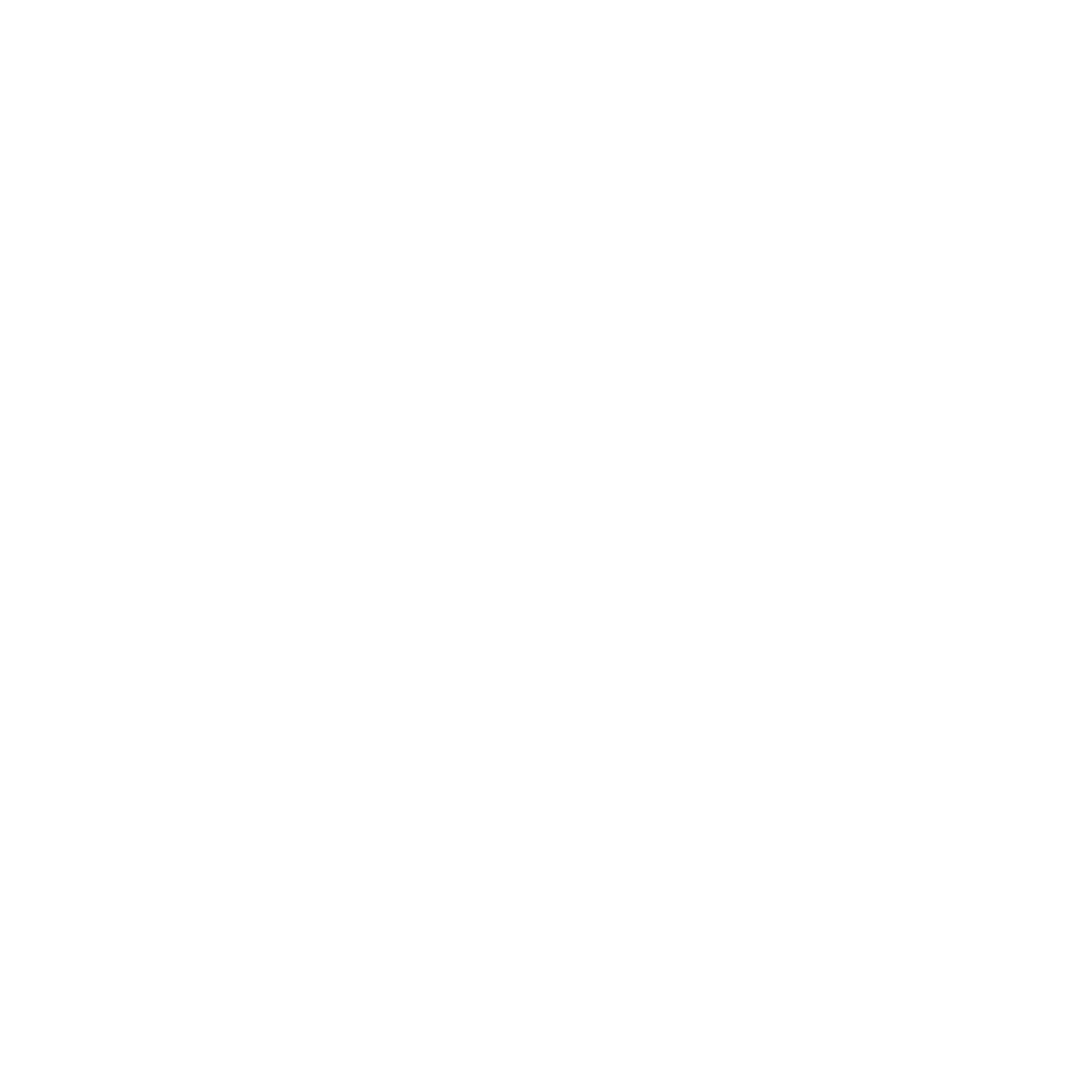 Take Quiz
www.climatecompatiblegrowth.com
14